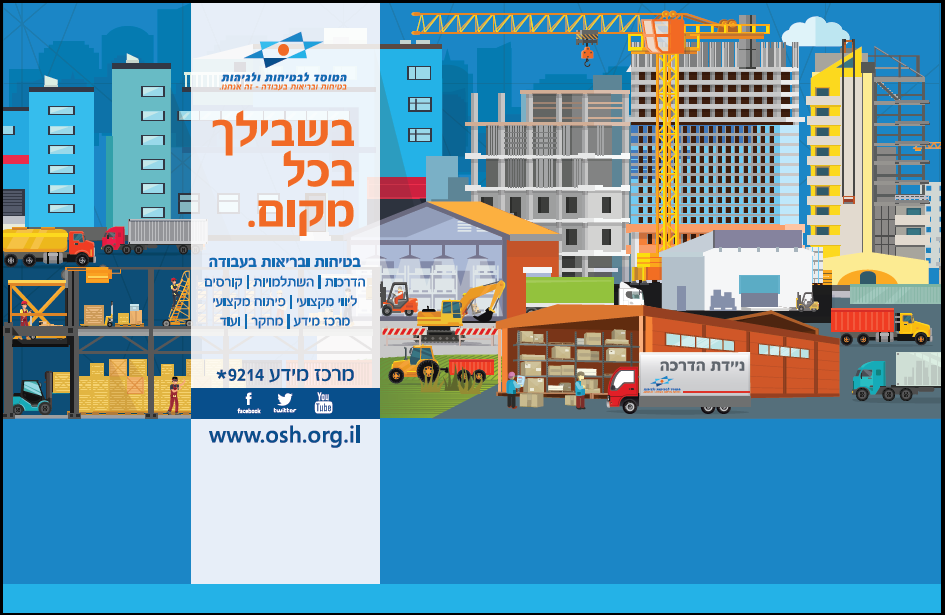 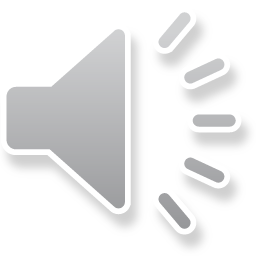 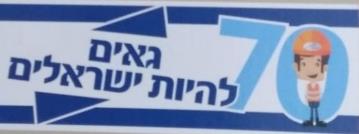 תשע"ח 2017-2018
אז.. מה היה לנו השנה?
תשע"ח 2017-2018
מכייפים – סמינר עובדים
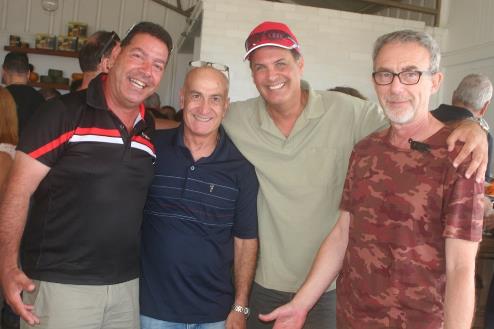 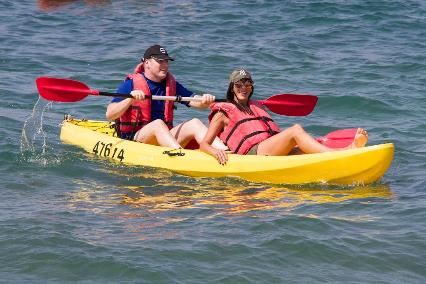 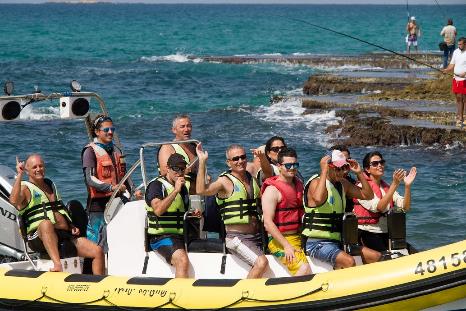 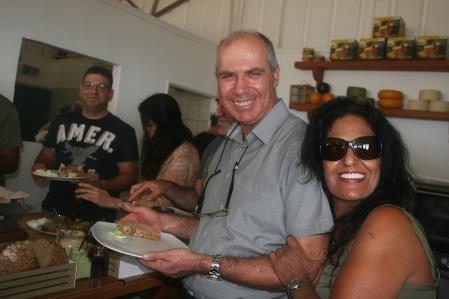 מכייפים – סמינר עובדים
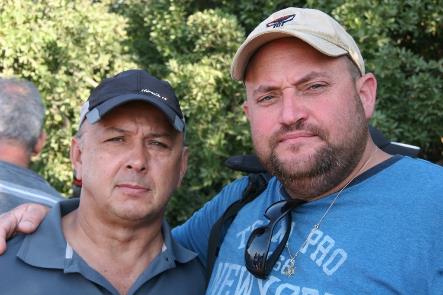 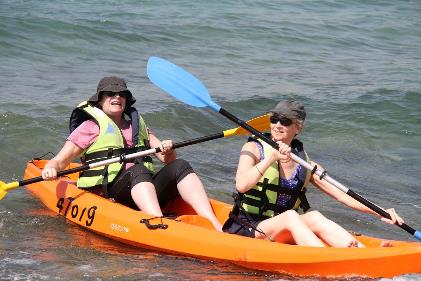 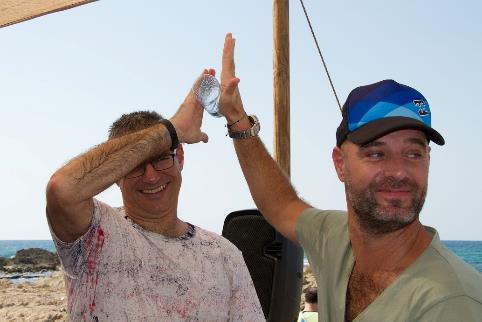 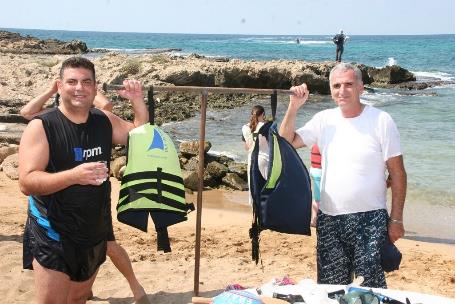 מכייפים – סמינר עובדים
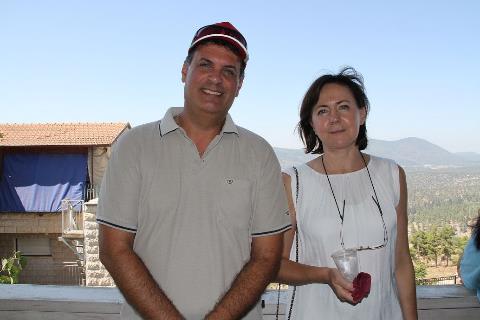 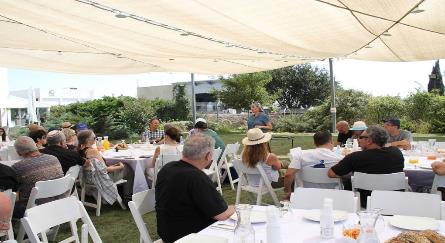 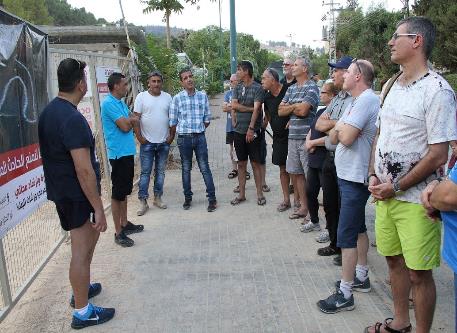 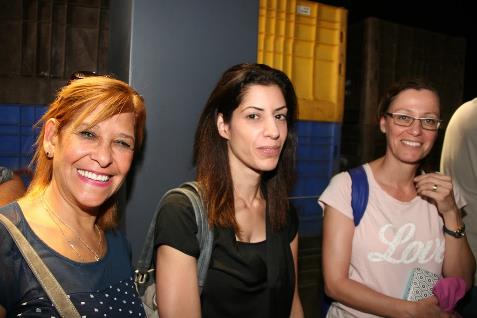 מכייפים – סמינר עובדים
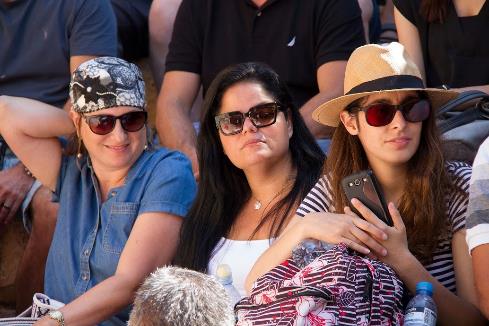 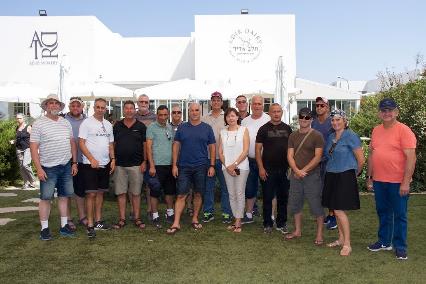 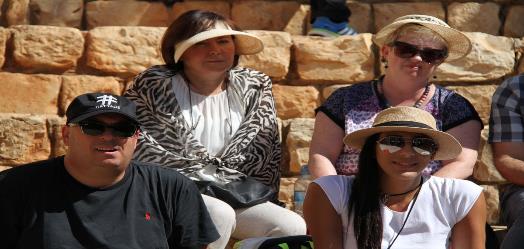 מכייפים
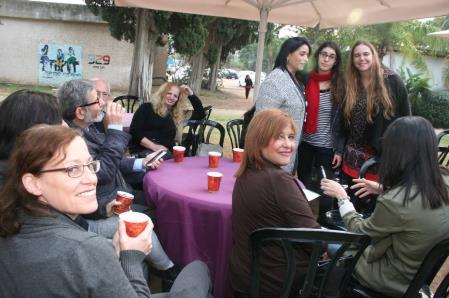 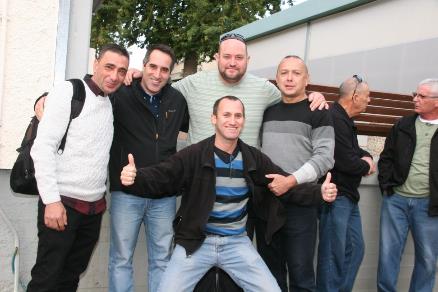 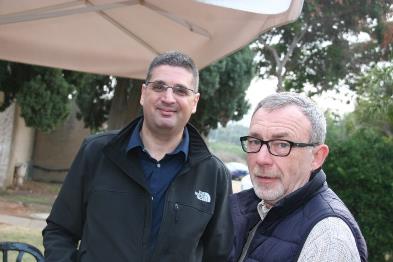 מכייפים – כנס עובדים
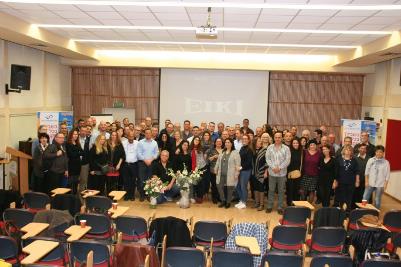 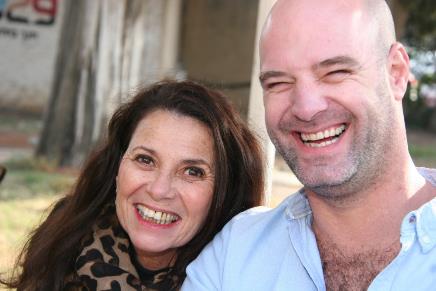 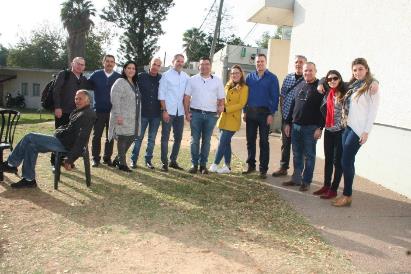 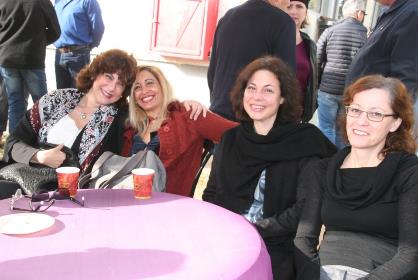 מתמקצעים
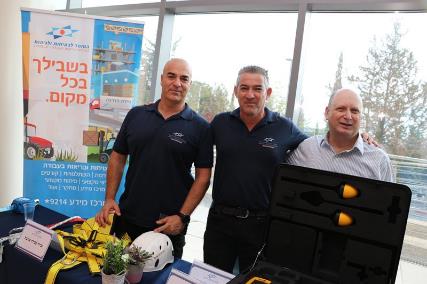 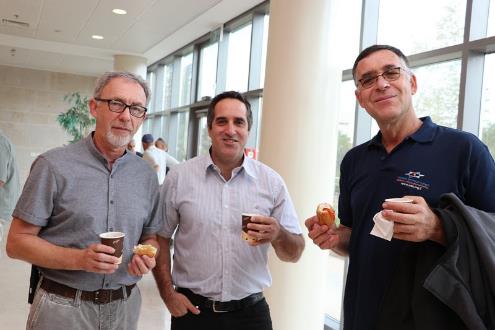 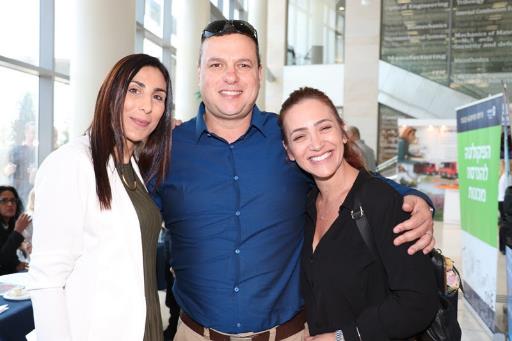 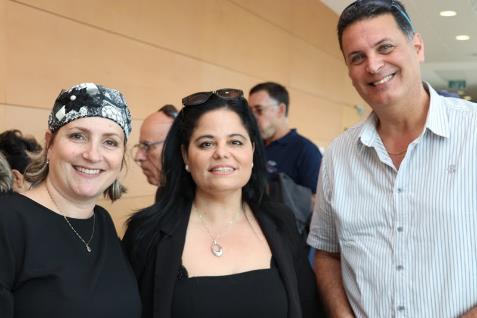 מתמקצעים
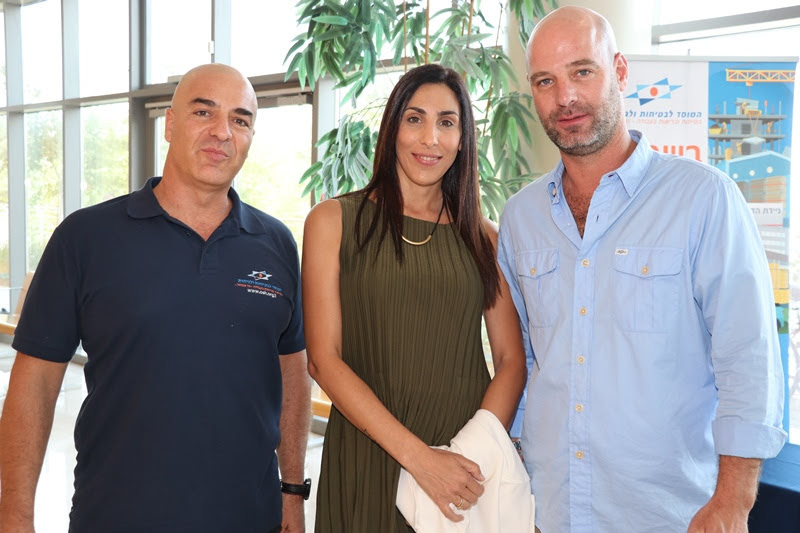 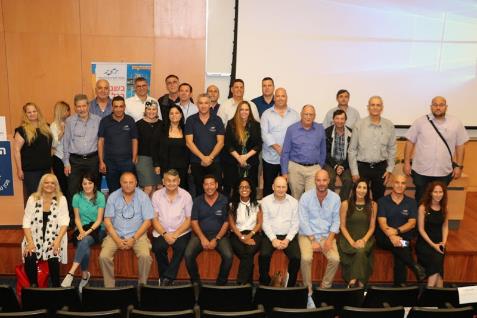 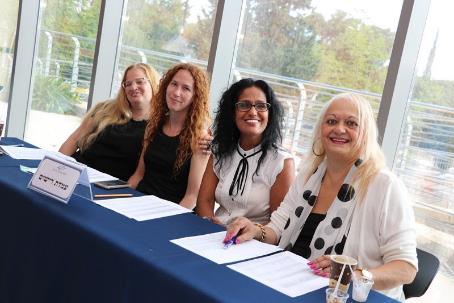 מתמקצעים
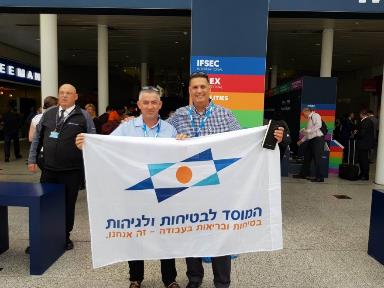 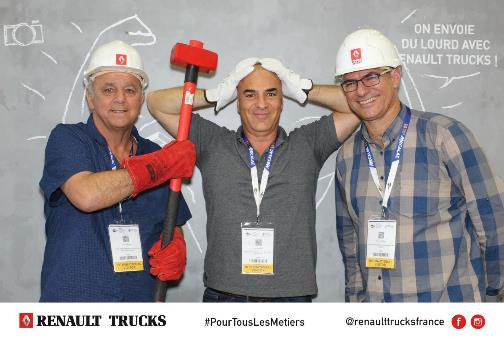 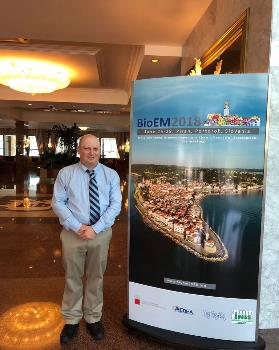 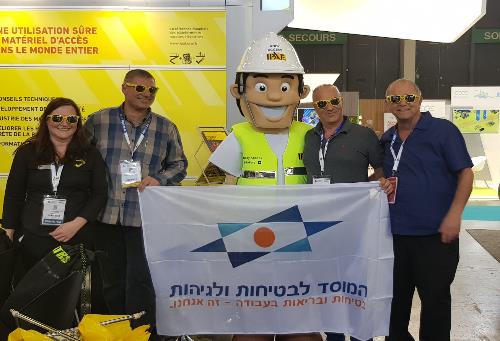 מתמקצעים
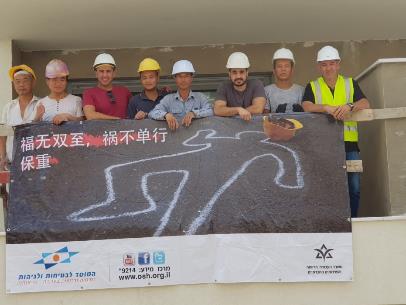 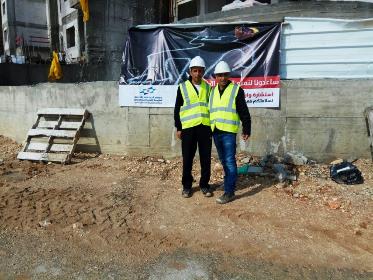 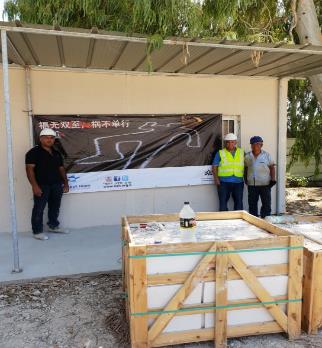 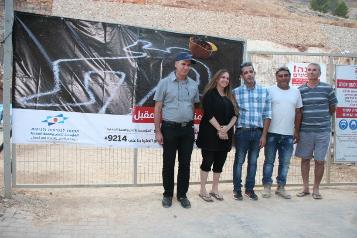 לומדים
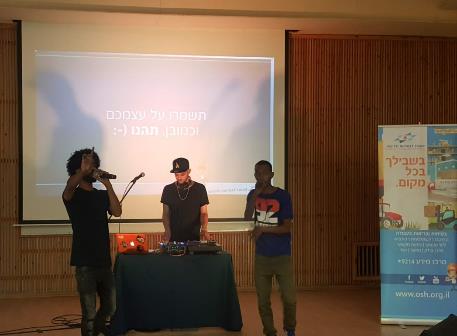 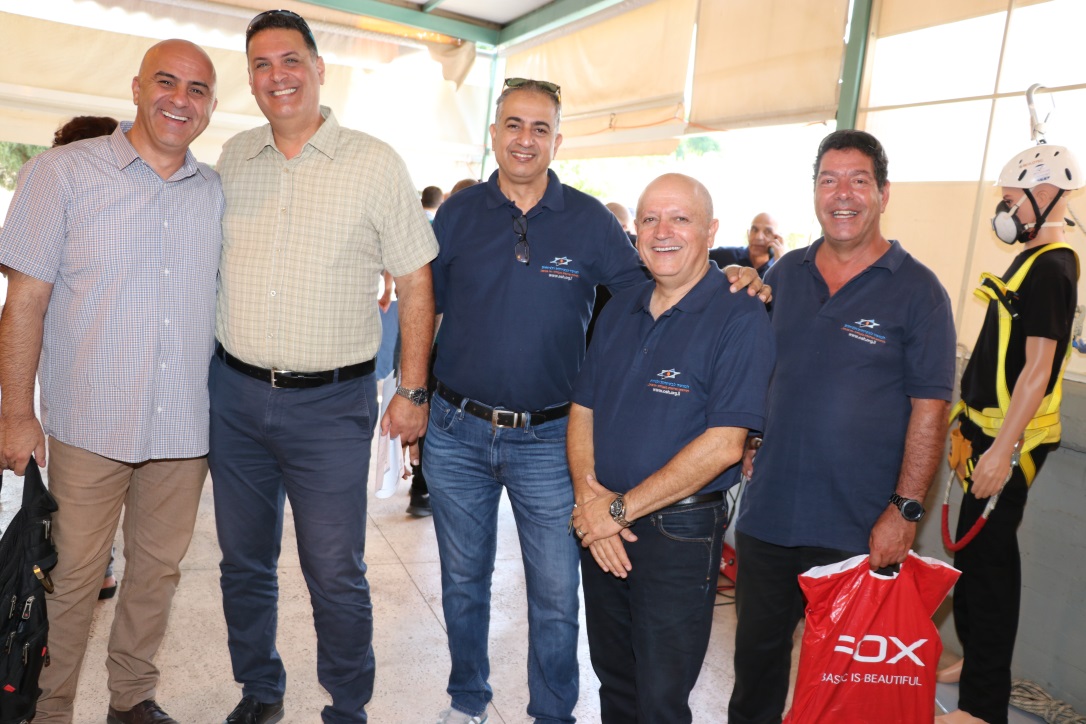 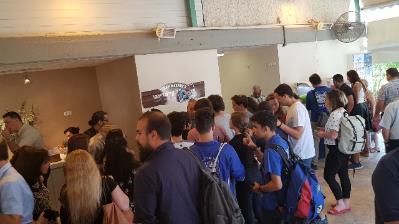 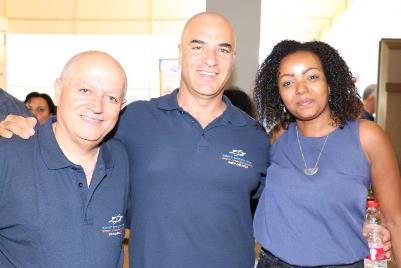 מצטיינים
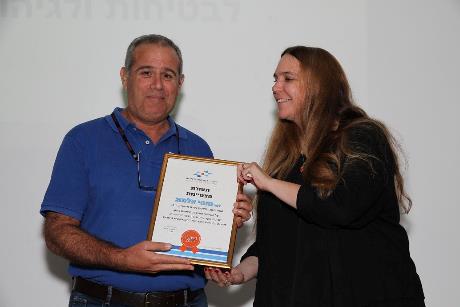 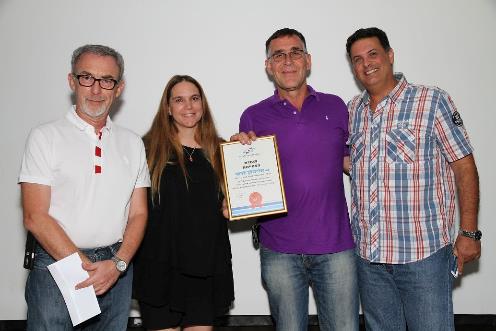 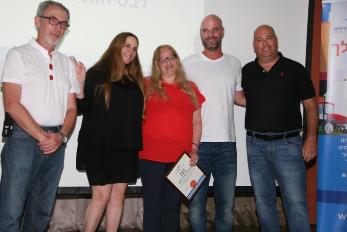 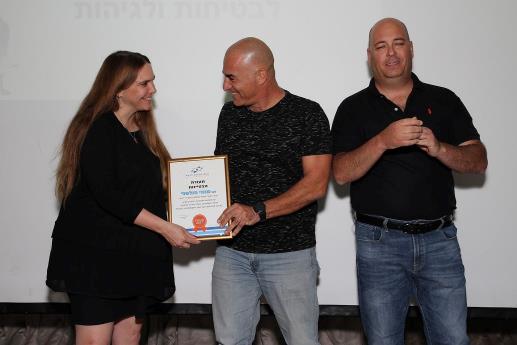 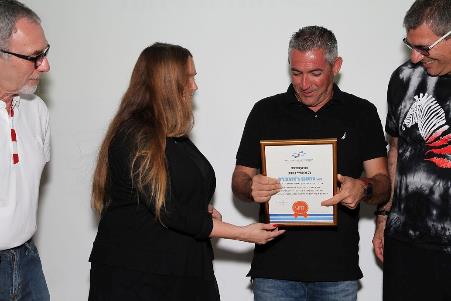 מצטיינים
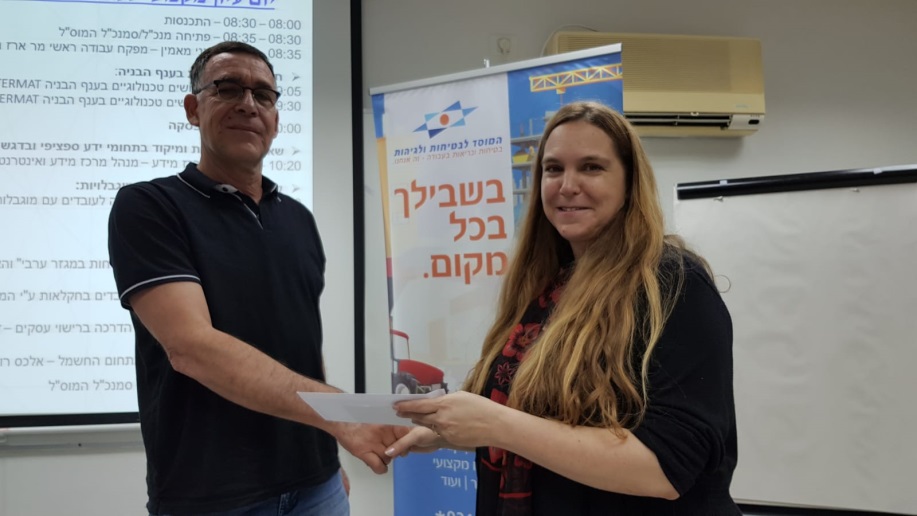 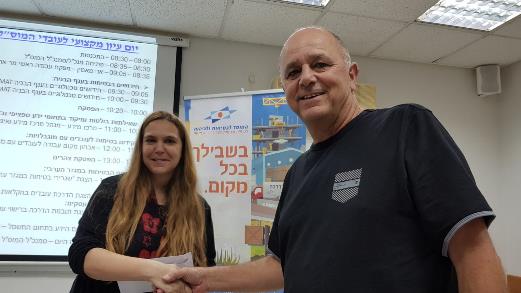 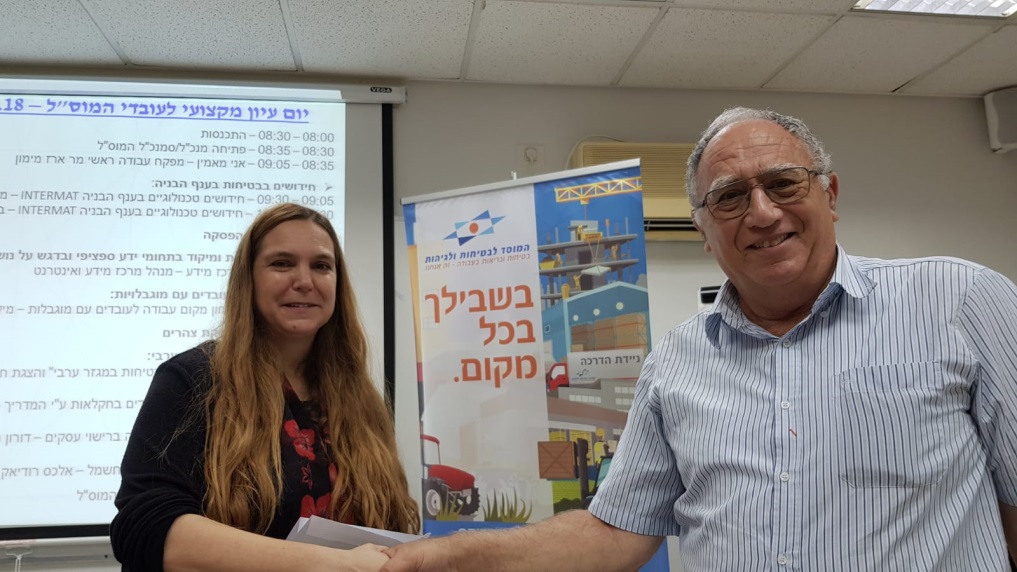 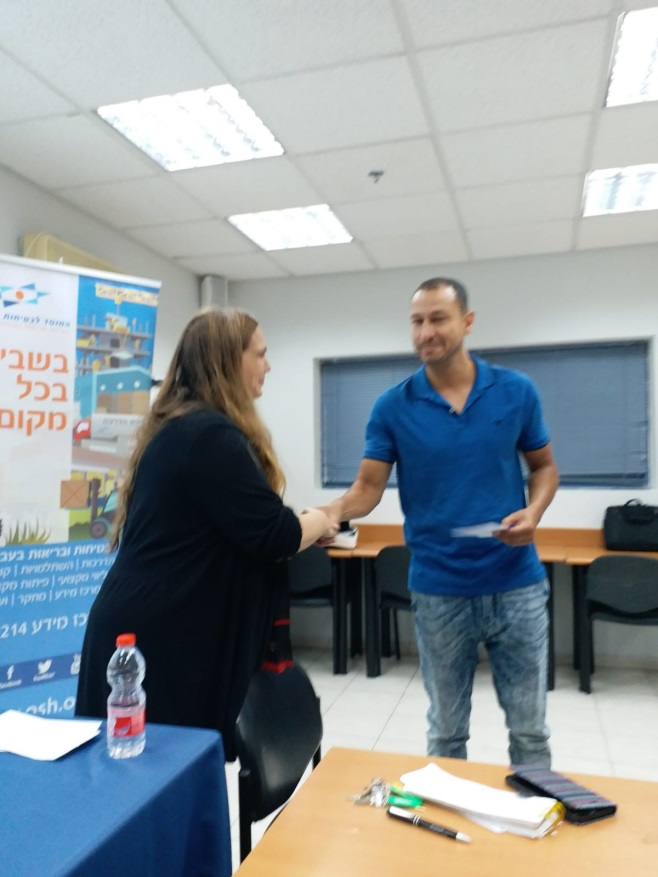 מצטיינים
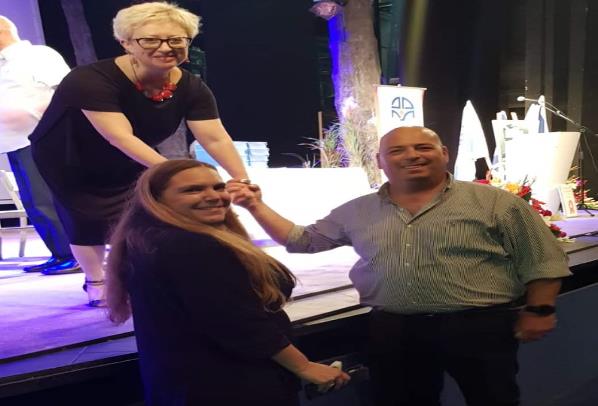 מתנדבים ונהנים!
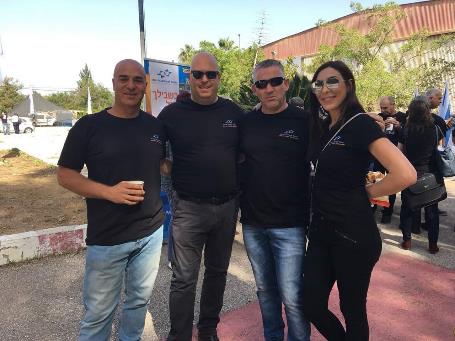 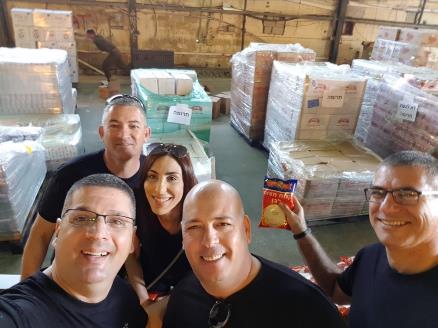 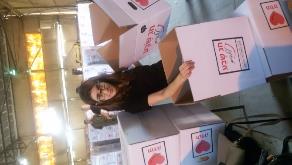 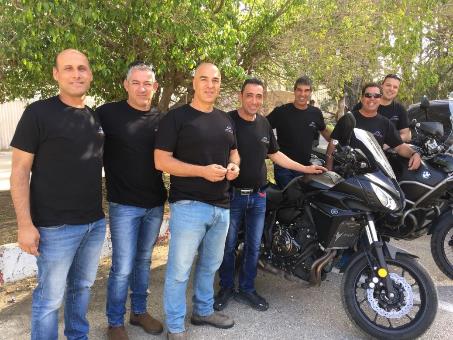 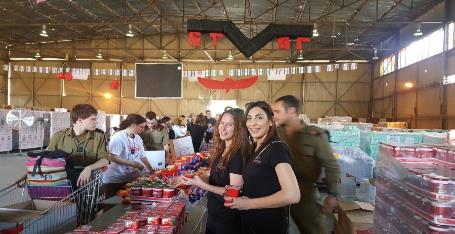 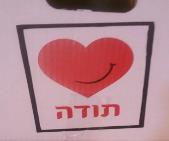 מתנדבים ונהנים!
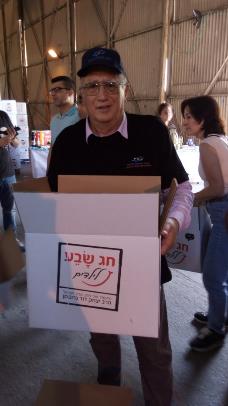 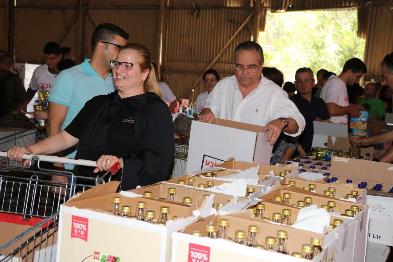 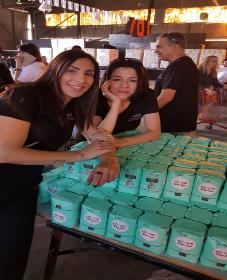 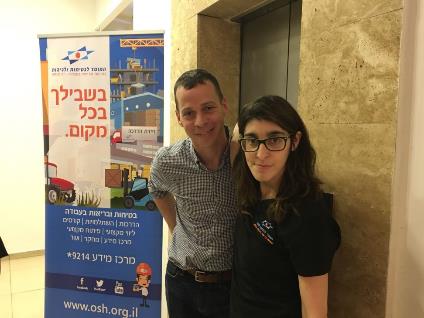 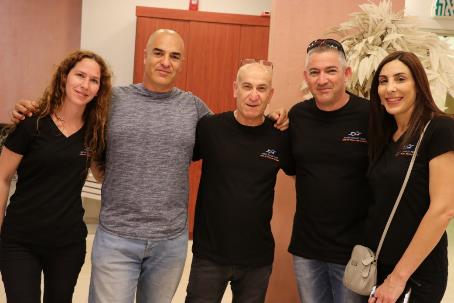 מודים ומתחדשים
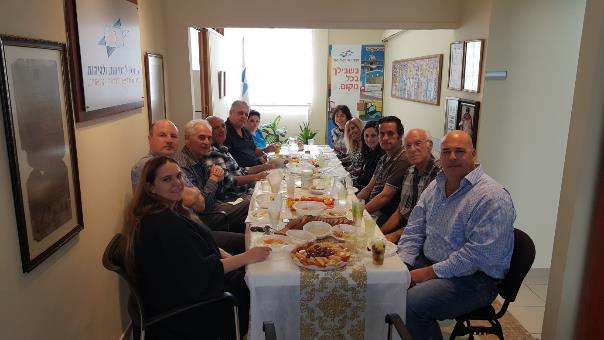 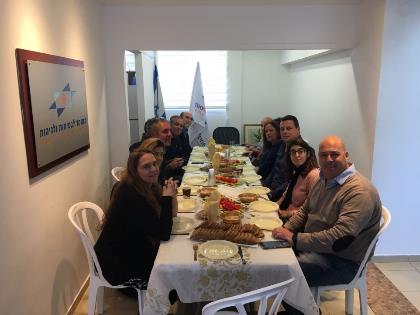 מודים ומתחדשים
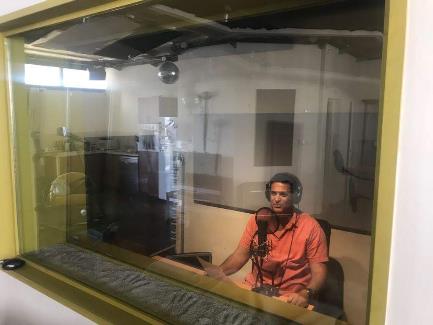 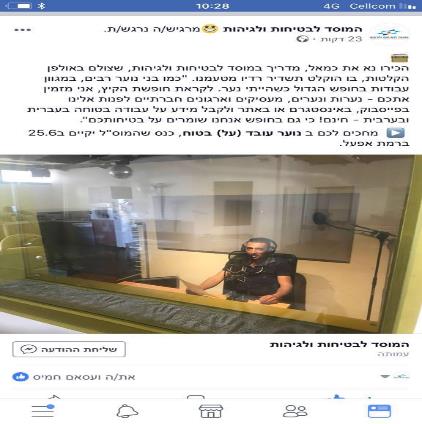 מודים ומתחדשים
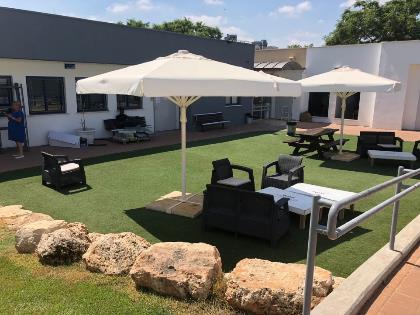 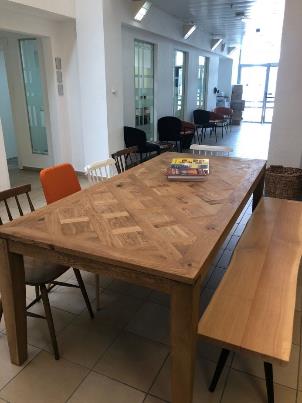 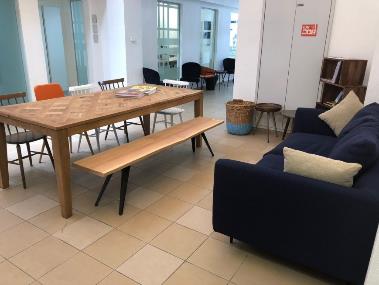 מזל טוב על משכנכם החדש!
מודים ומתחדשים
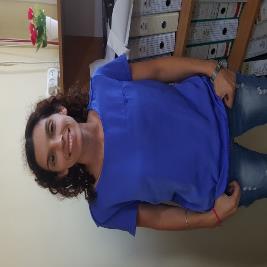 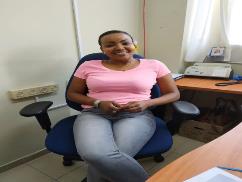 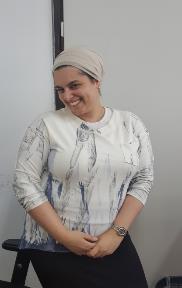 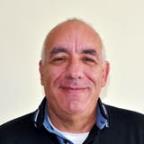 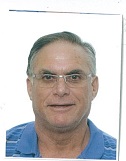 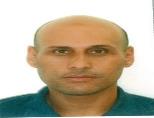 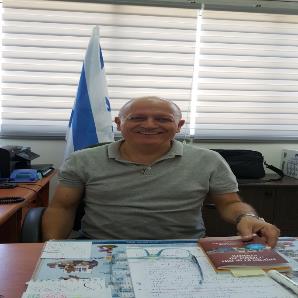 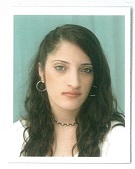 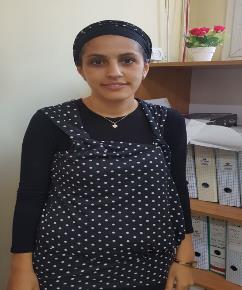 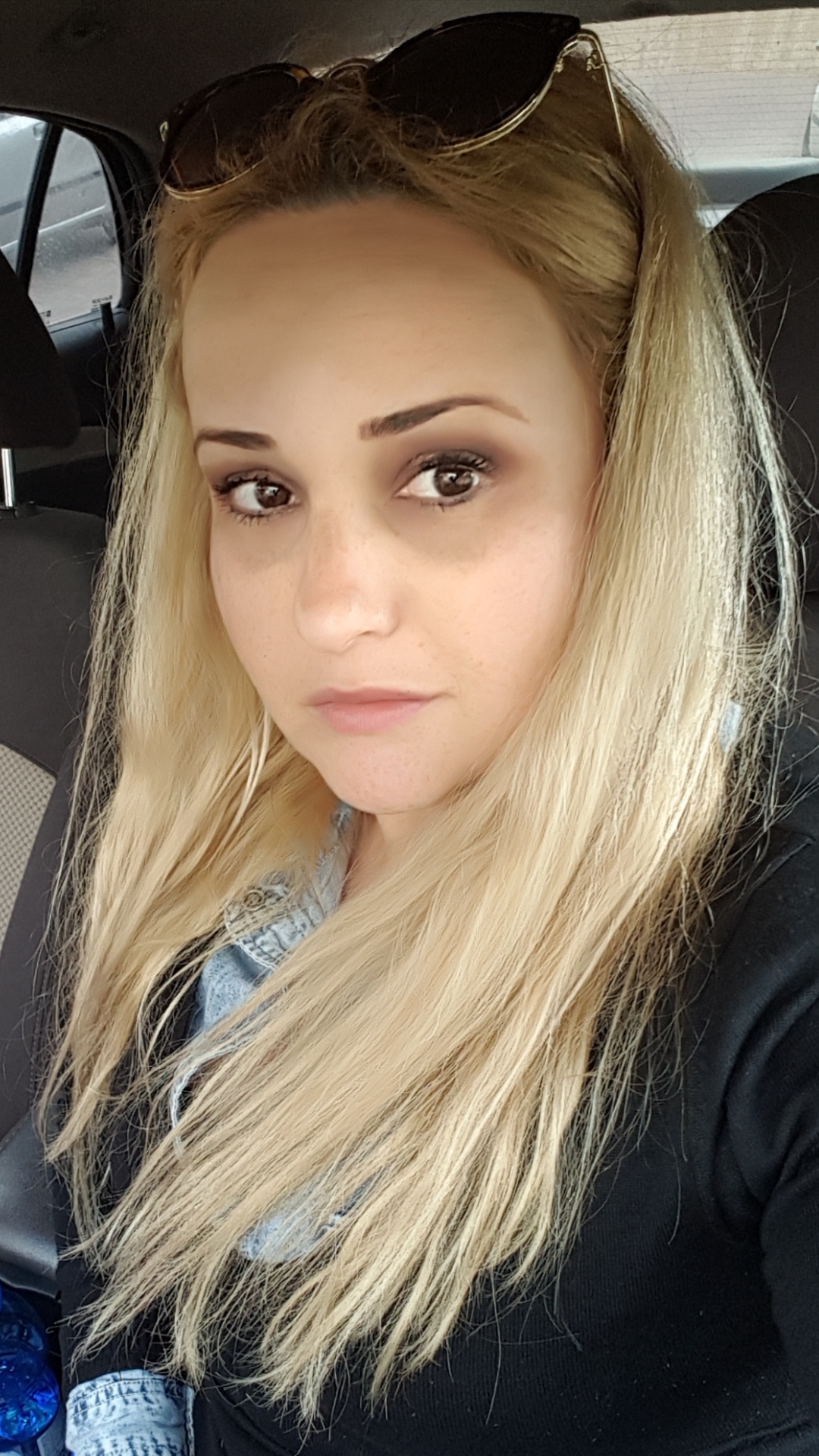 ותודה לאורנית ואלון
שהביאונו עד הלום!
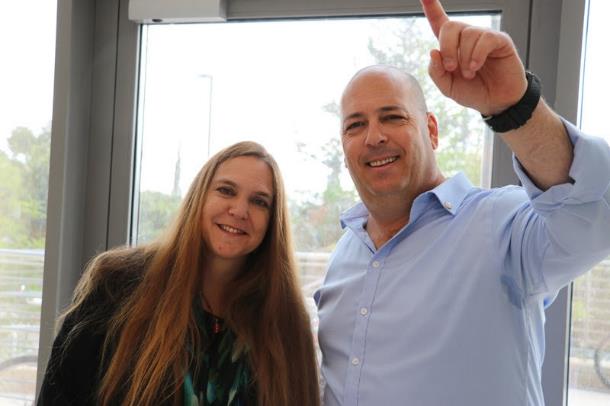 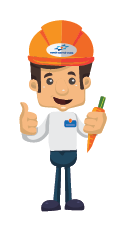 ועכשיו לדרך
לשנה הבאה!
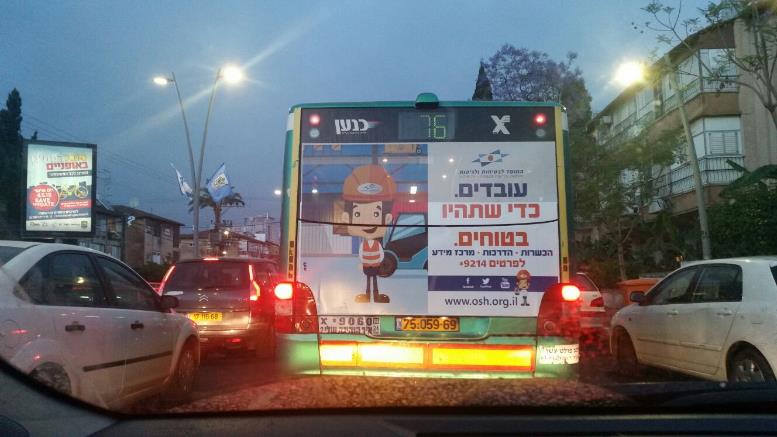 עריכה: דפנה גרינבלום